Male  reproductive  system

(Anatomy)


- Dr. Vikas Sachan
- The male reproduction system 
            testes, scrotum, reproductive ducts,   
            accessory sex glands, prepuce and penis 

 Production of - Spermatozoas 
                                Male sex hormone 
Primary sex organs – Testicles

 Secondary sex organs (ductus system)-    
           Epididymis, Vas deference, urethra, penis 
           - Accessory sex glands – 
          Seminal vesicles, prostate and 
           bulbo-urethral glands/cowpers gland
SCROTUM – 
        . Cutaneous pouch 

        . Encloses the testis

        . Testes fix by scrotal ligament 

        . Scrotal hairs (except buck, ram, stallion   
                                     and tom)
Scrotal position 
                 Caudal to thighs      – Boar and Tom
                 Between the thighs – All others







        . Thermoregulation of testes 

        .  Sebaceous and sweat glands (Stallion, dog)
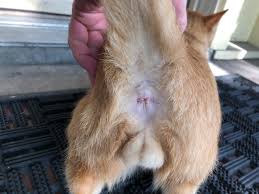 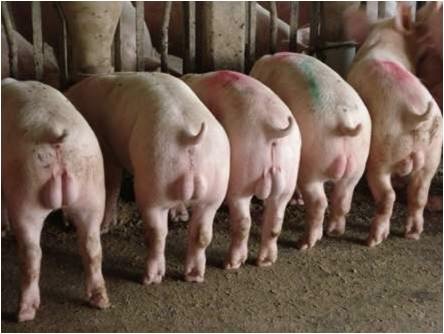 SCROTUM  LAYERS – (outward to inward) 
        1. Epidermis
        2. Dermis
        3. Tunica dartos
             (fibroelastic CT & smooth muscles)
        4. Tunica vaginalis communis/ reflexa
            (Extension of parietal peritoneum)
        5. Vaginal process/cavity (space in between)
        6. Tunica vaginalis propria 
             (Extension of visceral peritoneum)
        7. Tunica albuginea 
             (fibrous layer with some smooth muscles)
         8. Tunica vasculosa 
              (layer with blood vessels)
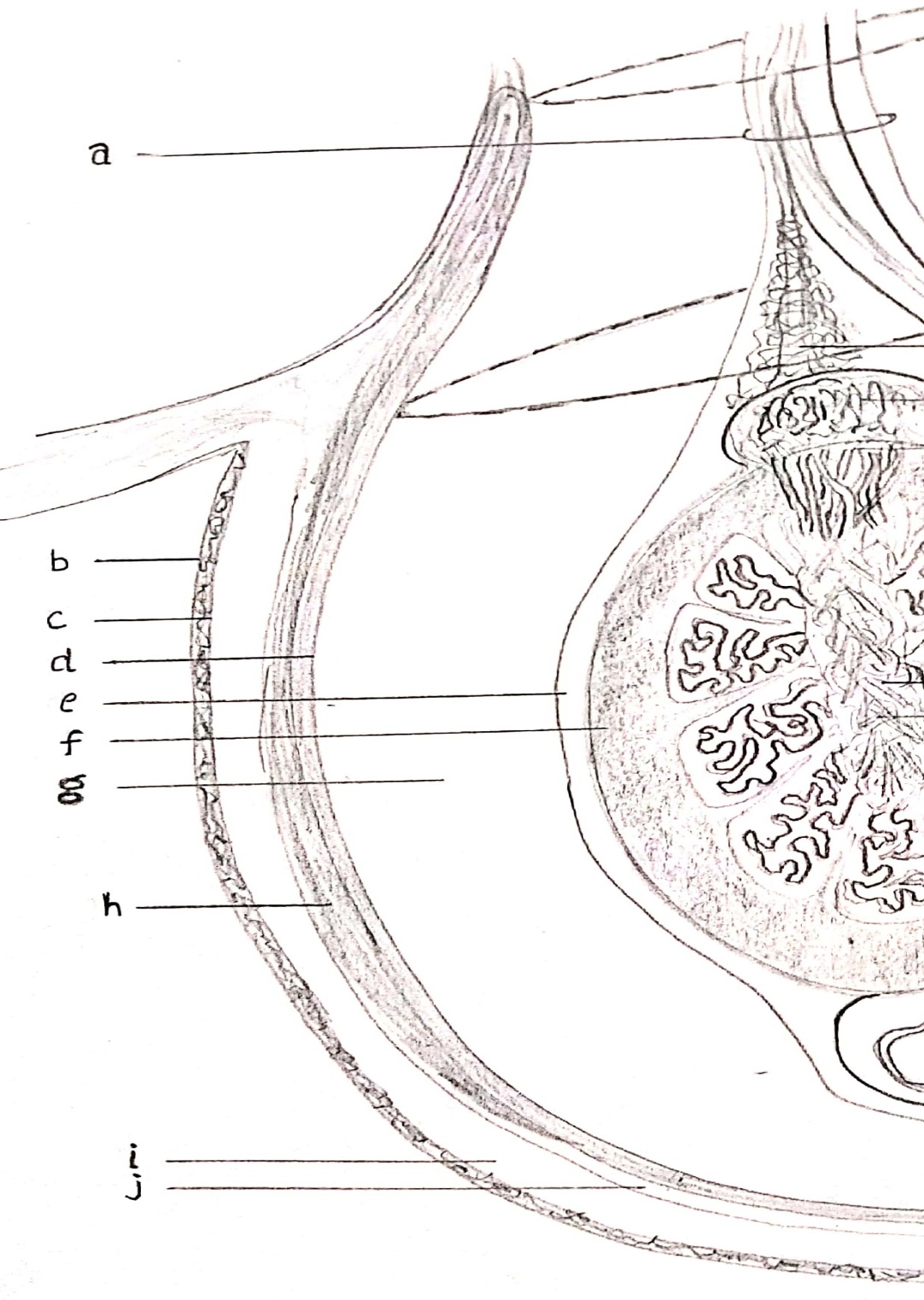 Tunica dartos 
        - Form intertesticular septum


 Stallion scrotum - short and non-pendulous 


 Testes in camel - non pendulous scrotum                  
                                    (in perineal region)
- The ductus system (in to out) :  


      Seminiferous tubules 
      Rete testes 
      Efferent duct 
      Caput epididymis 
      Corpus epididymis 
      Cauda epididymis 
      Vas deferense 
      Ampulla 
      Pelvic urethra 
      Penile urethra (in penis) 
      ……. – Exit
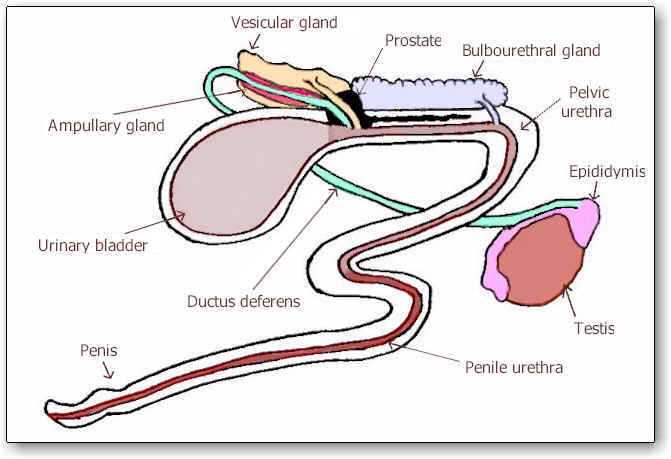 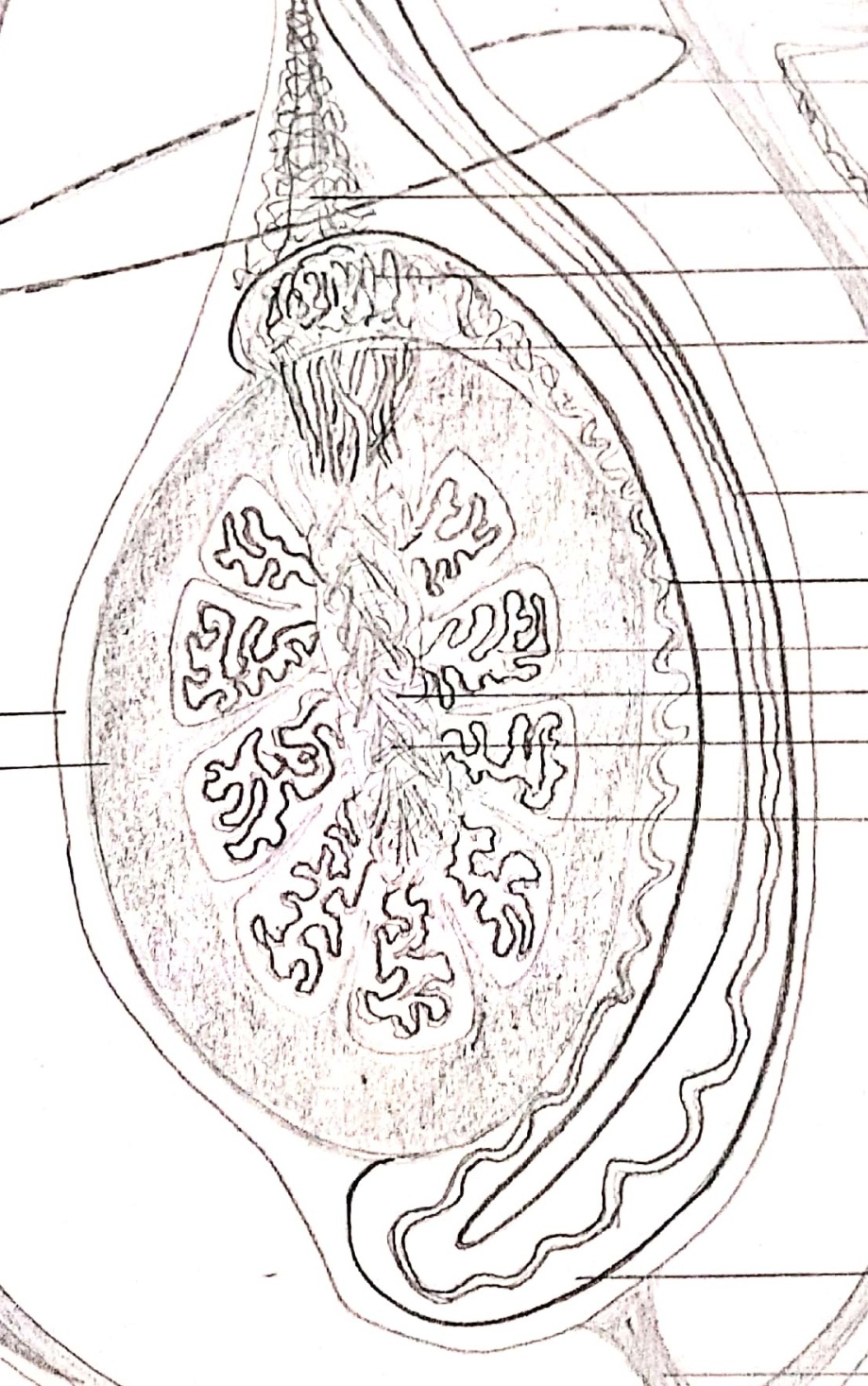 - SEMINIFEROUS TUBULES 
      Extension of tunica albuginea –       
        - Dividing testicular parenchyma into lobules   
                  (encloses seminiferous tubules) 
        - Joins at mediastinum
        
 Seminiferous tubules 
        - Highly convoluted & Unbranched 
        - Open at both ends

 75% of total testicular mass
 They Have 
       - Somatic sertoli cells/sustentacular/nurse       
       - Sperm producing germ cells 
         (spermatogonial germ cell line).
- The sertoli cells - Enrico Sertoli 
 - The leydig cells  - Franz Leydig. 

 Sertoli cells secretes 
        mullerian inhibiting factor/hormone (MIH)        
        (inhibite paramesonephric or mullerian duct) 

 The number of sertoli cells doesn’t increase  
   after puberty i.e. it limits the spermiogenesis or 
   spermiogenic yield. 

 Sertoli cells form blood testes barrier just  
   before the puberty to separate differentiating    
   germ cells from blood circulation.
Interstitial space (out of Sem. tub.)     
       Leydig cells (interstitial cells) 
       Blood vessels & Lymphatics 

 In ram leydig cells are found in clusters around 
   blood vessels.

 Length of seminiferous tubules : 
                Boar  –  6 Km
                Bull    –  5 Km
                Ram   –  4 Km
                Dog    –  150 m
                Tom    –  25 m
- RETE TESTES – (in mediastinum)
        Seminiferous tubules 
                Collecting tubules 
                        Rete testes
 			  Vas efferens


 Lined by non secretory cuboidal epithelial cells
- TESTES   (paired male gonads) 
       - In scrotum at inguinal region 
       - With help of tunics and spermatic cord 

 Covered with extra-abdominal tunic 
       - Tunica vaginalis…albugenia….vasculosa 

 Fluid in vaginal process  
       - Movement of testis within scrotum

- Plane of testes :  Horizontal –  Stallion
                                    Vertical     –  Cattle, ram, buck
                                    Oblique     –  Boar, Dog, Tom
Testicular diameter – Bull – 5-9 cm
                                         Stallion – 4-8 cm
                                         Ram and Buck – 4-7 cm
                                         Boar – 5-9 cm
                                         Dog – 1-3 cm
                                         Tom – 0.7 – 1.5 cm


Shape of testes –       Oval –stallion
                                        Elliptical – boar
                                        Elongates oval – bull, ram
                                        Round to oval – Dog, Tom
Size of testes varies throughout the year in  
   seasonal breeder e.g. ram, stallion, camel


- Weight of testis –
                               Bull                     – 200-500 gm
                               Ram and buck – 200-400 gm
                               Stallion              – 150-300 gm
                               Boar                   – 500-800 gm
                               Dog                     – 8-15 gm


 In buffalo bull testes and scrotum are smaller 
  and the penile sheath is less pendulous than  
  cattle bull.
Testes –
        Endocrine – Production of testosterone   
                              (By leydig cells ….. LH/ICSH) 
        Exocrine   – Spermatogenesis 
                              (FSH & testosterone)

 Body weight ….. positively correlated 
      with testicular weight, testicular volume,     
      total epididymal mass, total scrotal width

 Castration (Removal of testicles)– 
      Reduces aggressive behavior of male animal    
      Rreduces the boar taint
Cremester muscle 
     -Internal abdominal oblique muscle to tunica 
      vaginalis propria 
 

 Loosening & Raising of testes 
     - In response to environmental temperature 
                                    any abnormal stimulus is the     
     - To maintain the testicular temperature
  

- Retracting the testes within abdomen    
       (Elephant, deer, and rabbit etc during their   
         non breeding season)
- Testes (in scrotum with help of spermatic cord) 
        Spermatic cord comprises of – 
                . Internal spermatic artery 
                . Spermatic veins (pampiniform plexus)
                . Lymphatic vessels
                . Autonomic nerves from renal and  
                                             mesenteric plexus
                . Internal cremester muscle
                . Tunica vaginalis propria
                . Vas deferens
 

- Mesorchium & mesepididymis
- EFFERENT DUCTULES 
          (Vas efferens or ductus efferens) 
          - Connect rete testes to epididymis
          - 13 to 20 in numbers in bull 
          - 13 to 15 in stallion 


- Spermatophagy  (also in epididymis)
EPIDIDYMIS – 
       - Highly convoluted tube 
       - Firmer than testes in consistency 
       - Head (caput), Body (corpus), tail (cauda) 
       - lined by circular muscle fibre layer 
       - Pseudosatrtified columnar cell layer 

- Histologically …..three parts 
       - (not related to caput, corpus and cauda). 

 Large kinocilia & steriocelia…with widen lumen   

 Medusa cells in the semen 
        - Ciliated cells from caput epididymis.
In Stallion and dog caput epididymis situated cranially, corpus epididymis dorsally and cauda epididymis caudally  to testicle while in ruminants caput, corpus and cauda epididymis is situated dorsally, caudally and ventrally to testicle respectively. 


Length of epididymis 
             Bull        – 30-36 m  ……… 10 days
             Ram       – 50 m        ……..  13 to 15 days
             Boar      – 50-54 m  ……… 10 to 12 days
             Stallion – 20 m        ……… 8 to 11 days
1. Absorption 
       - In caput and cauda epididymis (90%)
       - Increases sperm concentration. 


2. Secretion – 
     - To maintain sperm viability during storage
     - Max protein secretion occurs in caput 
     - Sperm flagellar activity, metabolic process,  
       motility and fertilization capacity
     - Sialic acid, Carnitine, GPC
     - Immobilin, Quescent factor (in bull)
     - 5α reducatse in initial segment (T….DHT)
3. Storage  (cauda epididymis) – 
          Stores matured sperms (extended viability)
          50% of extragonadal sperm (66% in stallion)
          75% of total epididymal sperms
          Nearly 75000 million sperms

4. Maturation – (caput and corpus epididymis)
           PCd into DCD 
           Motility and fertilizing capacity

 Modification 
          - Surface glycoproteins (sperm pm)  
          - Reduce surface immunogenicity
          - Enhance ability to bind with zona pellucida
- Luminal environment & cool temperature in the  
  cauda epididymis
       - Sperms are maintained in a protected, 
         (quiescent state)

 Fertility of sperms… More in cauda epididymis 


5. Transportation – 
          - Capable to motile in cauda epididymis   
          - Passive (non motile in caput epididymis)
          - Cilias and peristalsis of smooth muscles
Vas deferens – 
       - Lined with pseudostratified epithelium
       - Lined with non ciliated cell 
       - Little secretion
       - Joins epididymis to pelvic urethra

 Temporary reservoir for sperm 

 Mesoductus deferens (running in the sp. cord)

 Terminal swollen part – ampullae 
        (due to the abundance of ampullar glands)
 
- Ampullae …colliculus seminalis…pelvic urethra
AMPULLA 
        - temporary sperm reservoir
        - Well developed in stallion 
        - Very small/absent in dog, tom and boar
         
 Stallion  - Ergotheionine (an antioxidant)
                     by ampulla and seminal vesicle  

 Uterus masculanis (utriculus prostaticus),  
   (Remnant of paramesonephric duct situated  
     between ampullae and vas deferens)
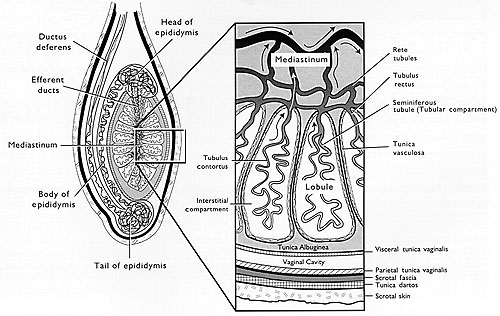 SEMINAL VESICLE – 
      - Predominant vesicular gland in bulls
      - About 50% of total seminal plasma
      - Situated near neck of urinary bladder 
      - . lobulated and paired – bull and ram
        . Bag like – boar
        . Smooth & pear/pyriform – stallion 
        . Absent – tom, dog and camel

 In stallion ….more bladder like structure and   
   justified as seminal vesicle
Vesicular secretion in bull 
        Riboflavin (yellow coloration of semen)
        Inositol (osmoregulator) in boar
        Ergothionine (antioxidant) in boar
        Gel portion of stallion semen 


 Seminal vesicle secretes citric acid, fructose,  
   ascorbic acid, inositol, ergothioneine,      
   riboflavin, KHCO3, Bovine seminal plasma   
   protein (BSP), prostaglandin etc.
- PROSTATE  GLAND – 
       - Unpaired gland
       - Around urethra (at neck of urinary bladder)     
       - Pars propria and pars disseminate in bull  
       - Joined by isthmus in stallion
       - In ram prostate has no body (pars propria)    
       - Only gland in dog (very small in tom) 

 Size of this gland increases with age 
   (It pushes the freely movable urinary bladder 
   from the pelvis into the abdomen)

 Castration - Atrophy of the prostate 
                          (androgen dependent organ)
- Secretion of prostate gland 
        - Acidic secretion (pH 6.5)
        - Lot of enzymes (proteinase, phosphatase, 
          glycosidase, nucleases, nucleotidase etc)
        - anti-agglutinin
        - Zn and Cl and citric acid (in canines)
- COWPERS GLAND (Bulbourethral gland) –    
       - Paired glands 
       - At both side of pelvic urethra 
         (at the level of ischiatic arc)
         (embedded in bulbospongiosus muscle)

 Shape  – 
         Ovoid           - bull, ram and stallion
         Cylindrical - boar (most prominent gland)
         Absent         - dogs (prominent in tom)

 “Driblings” - (urethra cleansing fluid) 
 Gel portion of boar semen 
   (Vaginal plug/seal after mating…Sialomucin)
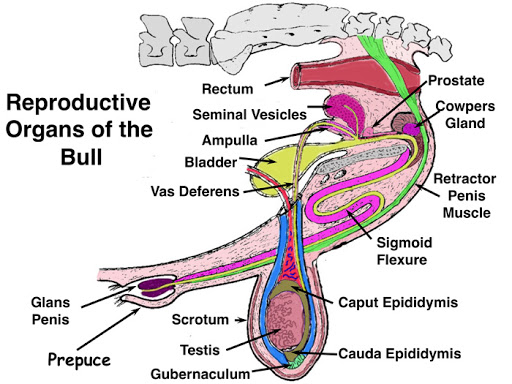 - URETHRA 
       - Pelvic (on pelvic floor)
       - Bulb or urethral isthmus 
         (bending on ischiatic arc) 
       - Penile (in the penis) 

 Common passage for urine and semen

 Urethral glands - Present in boar 
                                    Absent in bulls
- PENIS 
       - Muscular and cylindrical copulatory organ
       - Two dorso lateral corpus cavernosum penis 
          (CCP) muscles
       - One ventrally situated corpus spongiosum 
          (CSP) muscles

 CCP ...
            Tunica albuginea …
             Ischiocavernosus (erector penis) muscle 
 - CSP surrounds the pelvic and penile urethra.  
             Covered by bulbospongiosus muscle       
             (emptying the penile urethra)
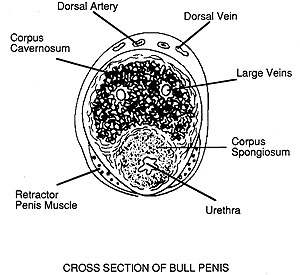 Spiral penis – Boar


 Penis - Sigmoid flexure 
   (maintains the desired length of penis)
        - Post scrotal in bull and ram
        - Prescrotal in boar and camel
        - Absent in stallion


 Retractor penis muscles (paired) 
      - Smooth muscles (dorsal apical ligament of  
         penis to sacral or 1st/2nd coccygeal vertebra)   
      - Draw/retract back the penis in prepuce
- Penis may be : 
    1. Fibroelastic type
                - Lesser erectile tissue 
                - More fibroelastic tissue 
                - Less blood accumulation 
                   (small cavernous space)
                - e.g. bull, ram, camel and boar.

    2. Musculo vascular type
                - More erectile tissue 
                - More blood accumulation 
                   (bigger cavernous space)
                - e.g. stallion, dog, tom.
- Length of penis – Bull        – 36 inches
                                     Ram       – 30 cm
                                     Stallion – 50 cm
                                     Boar      – 50-55 cm

 Erectile tissue are more in stallion than bull 
   penis but retractor penis muscles are  
   stronger in bull than stallion.

 Stallion penis - Urethral process in fossa glandis, 
   prepucial ring and urethral sinus/diverticulum 

 Smegma ….Infectious material in urethral sinus 
 
 Urethral process is also character of ram penis
Terminal / apical part of penis - Glans penis   
       - Absent in boar and tom


 Glans penis in dog has two parts :
      - Bulbus glandis and pars longa glandis
      - Both have erectile tissues
      - Cranial portion of dog penis 
                 : a bone called as os penis/baculum
      - Ventral groove of os penis – urethra
      - Os penis - intromission before complete  
                             penile erection
Tom penis 
       - Points posteriorly in the relaxed stage
       - No bulbus glandis
       - No glans penis
       - No / short os penis. 


 Tom –
      - Keratinized papillae/spines (100-120) 
      - Spines are developed fully at puberty 
      - Release of LH at coitus
      - “Cat cry”
In dog, During penile erection – 
     - Pressure increases in CSP first then in CCP
     - More arterial flow 
       (relax smooth muscles in CCP)
    - Less venous flow   
      (compression by the ischiourethralis muscle) 

 Twisting at 180 degrees 
        - Venous occlusion 
        - Maintenance of erection
        - Swollen bulbus glandis 
        - Copulatory lock 

 Normalization of the penis 
      - Reduced hydrostatic blood pressure
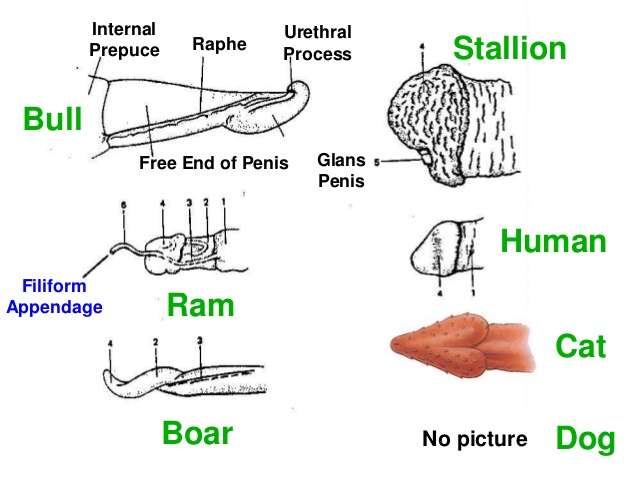 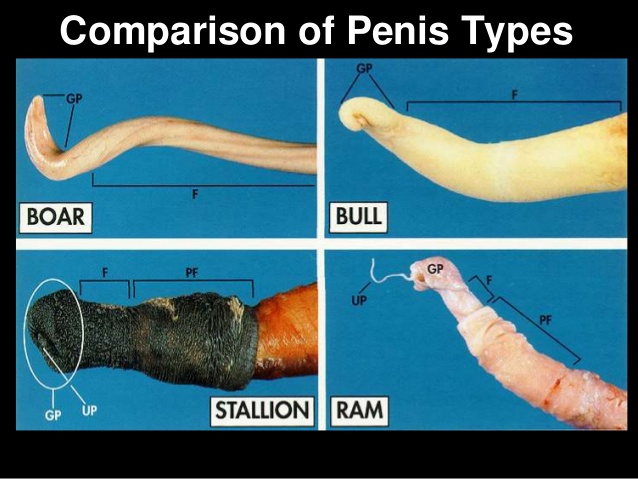 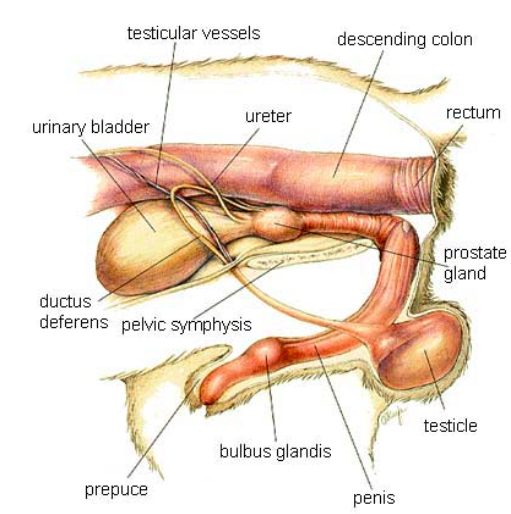 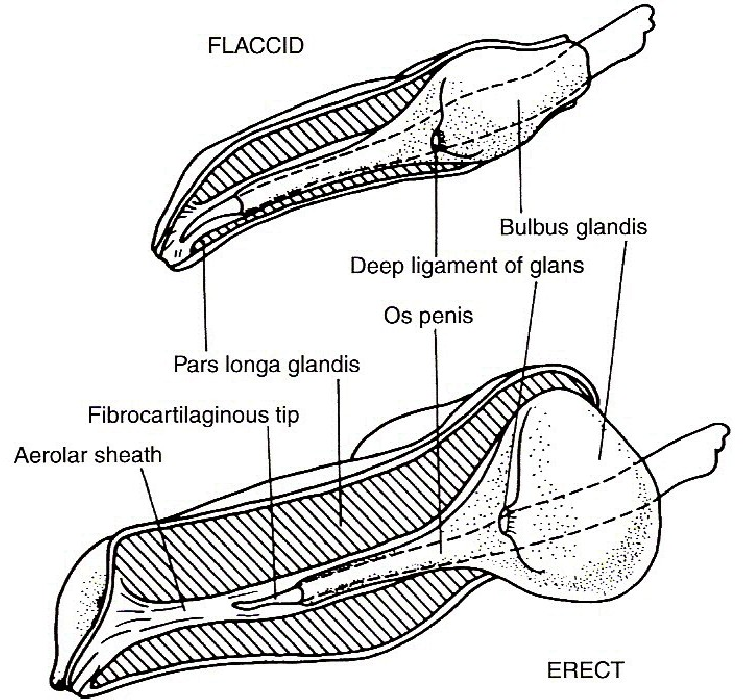 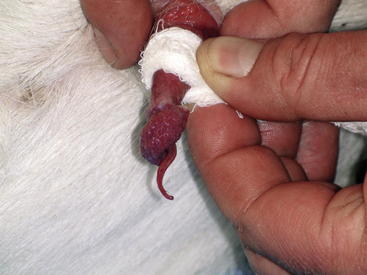 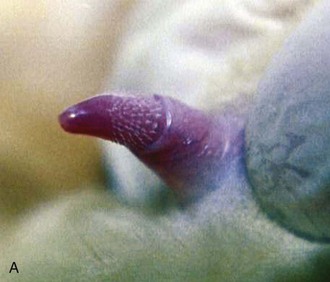 - PREPUCE – 
      - Penile integument (modified skin over penis)       
      - Invaginated fold of skin over penis 
      - Prepucial orifice or prepucial osteum        
      - Long and tough preputial hairs in bull 


 In bull, prepucial muscles 
      - Protractor and Retractor prepucial muscles      
(drawing prepucial opening forward/backward)
Stallion - double folded prepuce
                (wax like secretion “beans” at outer fold) 


 Boar - Preputial diverticulum (pouch) 
  (at dorsal to prepucial orifice..dead cells/debris)
  (Pheromone…restricted sow movement  at coitus


 Swine and ruminants urinate inside the prepuce 
 Horses, dogs and tom urinate out of prepuce
Peristaltic action of urethralis muscle 
       - Transport of urine or semen 


 Male camel – 
      - Poll glands 
      - At back of neck near the poll
      - Activated after sexual maturity
      - Dark brown secretion …. pheromones 
      - Attractive to female in breeding season
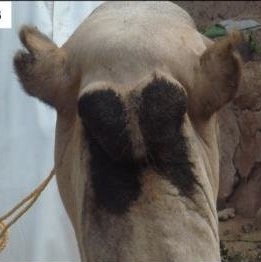 - Blood supply – 
     Testes     – Internal spermatic artery
     Scrotum – external pudendal artery
     Penis       – External and internal pudendal 
                         artery with obturator artey
     Acc. sex glands – Internal pudendal artery

 Nerve supply – 
     Testes                – Renal and mesenteric plexus
     Scrotum            – genital nerve 
                                    (from genito-femoral nerve)
     Penis                  – pelvic plexus, pudendal &  
                                    hemorrhoidal nerve
     Acc. sex gland – hypogastric nerve and 
                                     pelvic plexus
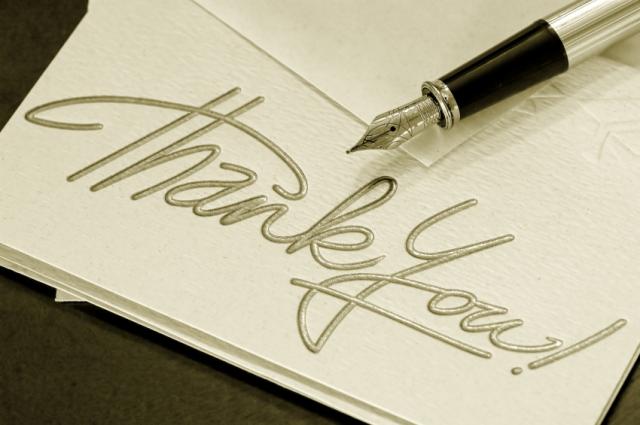